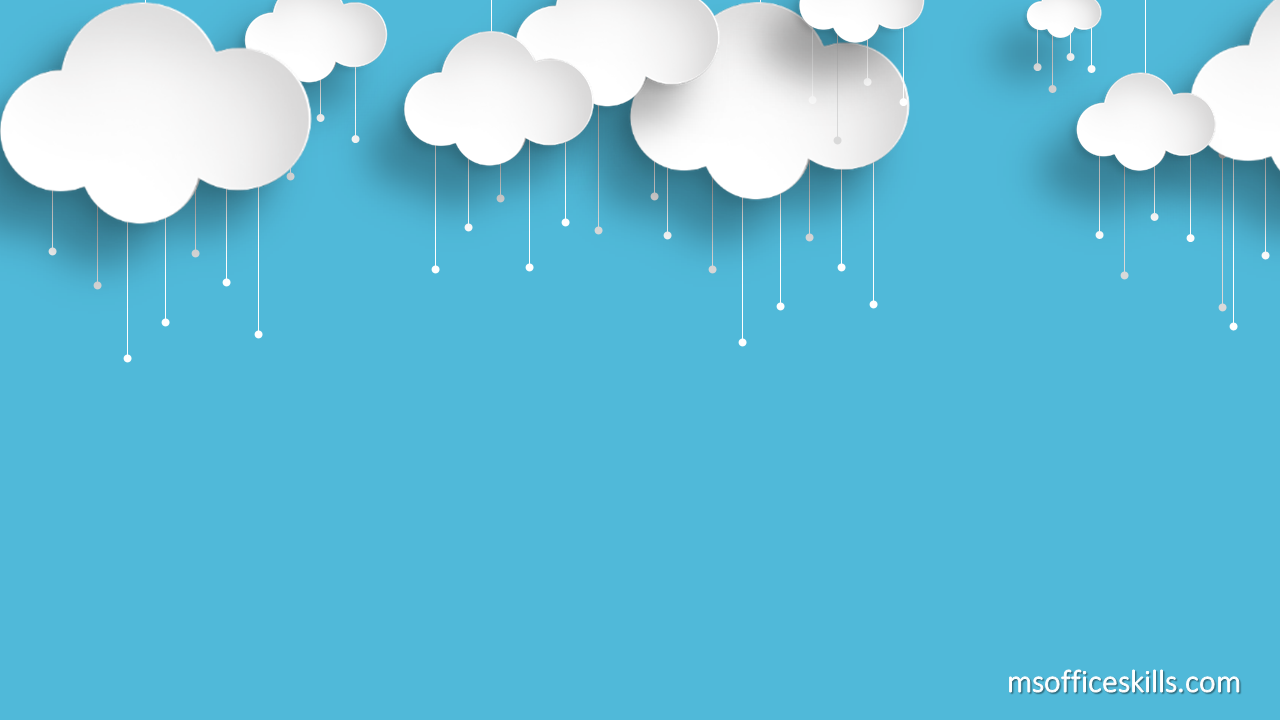 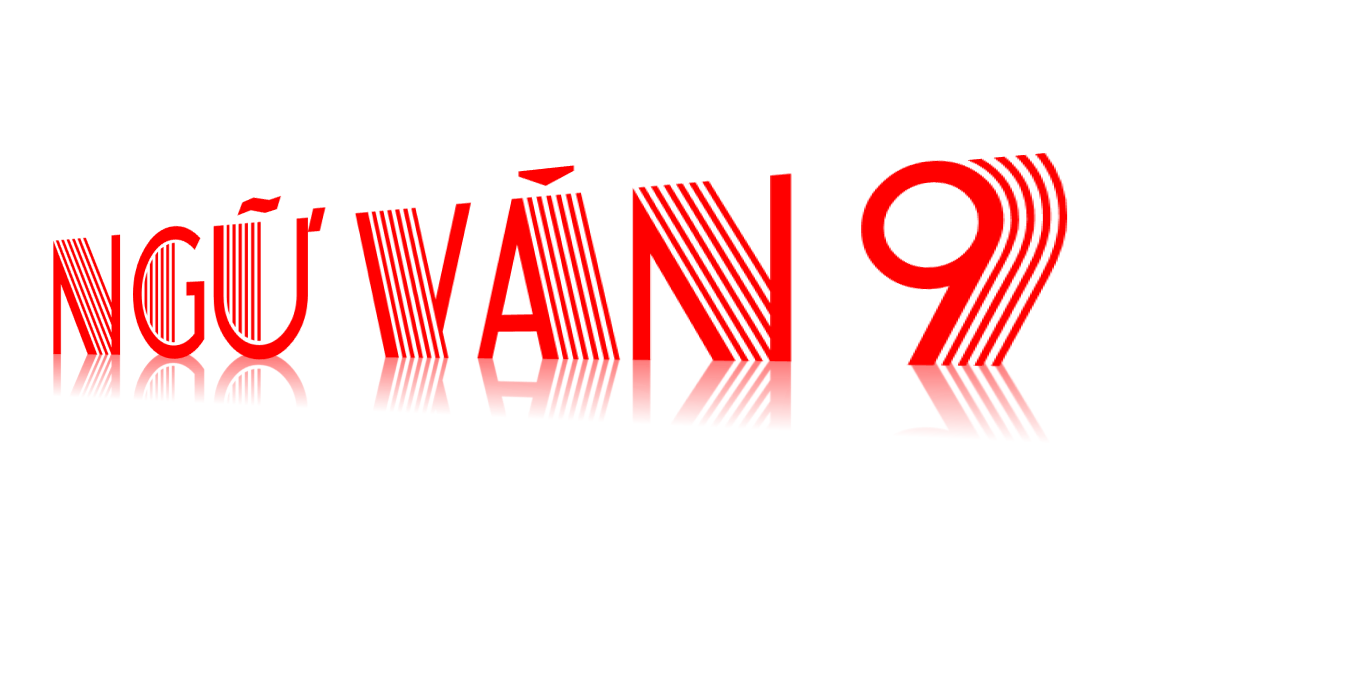 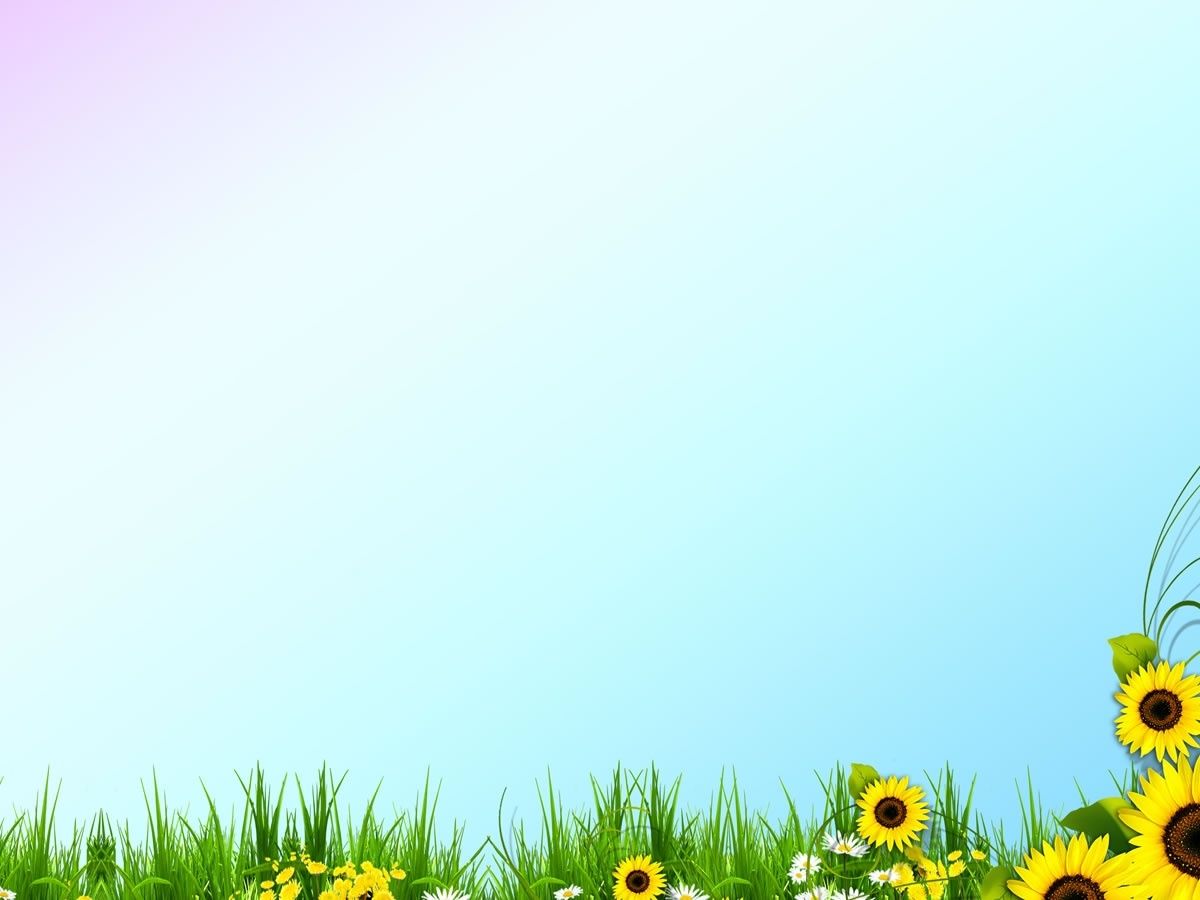 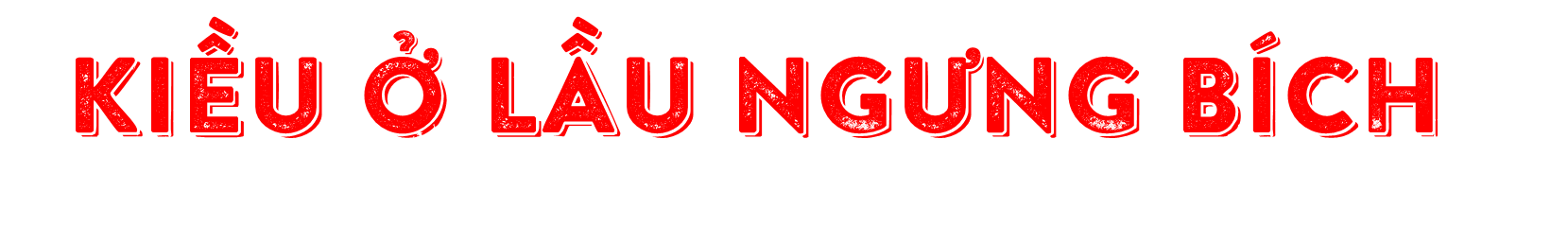 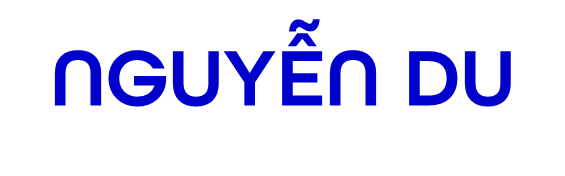 KIỀU Ở LẦU NGƯNG BÍCH
Trước lầu Ngưng Bích khóa xuân,
Vẻ non xa tấm trăng gần ở chung.
     Bốn bề bát ngát xa trông,
Cát vàng cồn nọ bụi hồng dặm kia.
     Bẽ bàng mây sớm đèn khuya,
Nửa tình nửa cảnh như chia tấm lòng.
     Tưởng người dưới nguyệt chén đồng,
Tin sương luống những rày trông mai chờ.
     Bên trời góc bể bơ vơ, 
Tấm son gột rửa bao giờ cho phai.
     Xót người tựa cửa hôm mai,
Quạt nồng ấp lạnh những ai đó giờ?
     Sân Lai cách mấy nắng mưa, 
Có khi gốc tử đã vừa người ôm.
Buồn trông cửa bể chiều hôm,
Thuyền ai thấp thoáng cánh buồm xa xa?
    Buồn trông ngọn nước mới sa,
Hoa trôi man mác biết là về đâu ?
    Buồn trông nội cỏ rầu rầu,
Chân mây mặt đất một màu xanh xanh.
    Buồn trông gió cuốn mặt duềnh,
Ầm ầm tiếng sóng kêu quanh ghế ngồi.
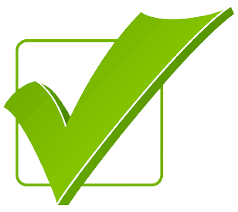 Vị trí: Trích phần II: Gia biến và lưu lạc.
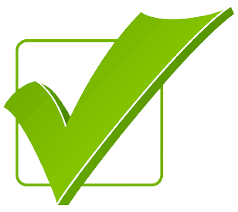 Phương thức biểu đạt: Biểu cảm, miêu tả, tự sự.
BỐ CỤC
1. HOÀN CẢNH CÔ ĐƠN TỘI NGHIỆP CỦA THÚY KIỀU.
Trước lầu Ngưng Bích khóa xuân,
Vẻ non xa tấm trăng gần ở chung.
     Bốn bề bát ngát xa trông,
Cát vàng cồn nọ bụi hồng dặm kia.
     Bẽ bàng mây sớm đèn khuya,
Nửa tình nửa cảnh như chia tấm lòng.
Khung cảnh thiên nhiên được miêu tả là khung cảnh trước lầu Ngưng Bích qua điểm nhìn từ trên cao, từ tâm trạng của Kiều
- Non xa - Trăng gần
- Cát vàng cồn nọ - bụi hồng dặm kia
=> Cảnh vật vốn có đường nét, màu sắc nhưng lại không đẹp, đã vậy còn gợi cảm giác cô đơn, rợn ngợp, khắc họa thân phận nhỏ bé, lạc lõng bơ vơ của K.
- Tác giả sử dụng từ ghép “bốn bề” đứng cạnh từ láy “bát ngát” gợi không gian rộng lớn không một bóng người,
 - Tác giả sử dụng vô cùng thành công bút pháp tả cảnh ngụ tình.
- “mây sớm, đèn khuya”
=> Vòng thời gian tuần hoàn khép kín.
Đèn 
khuya
Mây 
sớm
Đèn 
khuya
Mây 
sớm
+ Thành ngữ “mây sớm đèn khuya” : chỉ thời gian tuần hoàn khép kín,một mình Kiều nơi đây làm nổi bật nỗi bơ vơ
+ So sánh “Nửa tình nửa cảnh như chia tấm lòng”: nỗi lòng Kiều như bị chia ra làm hai, nửa dành cho cảnh nửa dành cho tình
“Bẽ bàng”
Diễn tả nỗi xấu hổ tủi thẹn của Kiều, trong tâm trí nàng vẫn còn in đậm những sự việc vừa mới xảy ra
“Nửa tình nửa cảnh như chia tấm lòng.”
Chán nản, buồn tủi, cô đơn
2. NỖI NHỚ CỦA KIỀU TRƯỚC LẦU NGƯNG BÍCH
Tưởng người dưới nguyệt chén đồng,
Tin sương luống những rày trông mai chờ.
     Bên trời góc bể bơ vơ, 
Tấm son gột rửa bao giờ cho phai.
     Xót người tựa cửa hôm mai,
Quạt nồng ấp lạnh những ai đó giờ?
     Sân Lai cách mấy nắng mưa, 
Có khi gốc tử đã vừa người ôm.
+ “Tưởng”
+ Nhớ tới lời thề đôi lứa (dưới nguyệt chén đồng)
+ Nàng tưởng tượng, hình dung ra Kim Trọng đang hướng về mình, ngày đêm đau đáu chờ tin mà uổng công vô ích
+ Nghĩ tới thân phận bơ vơ, trơ trọi nơi đất khách quê người
- “xót”
+ Cha mẹ sáng, chiều tựa cửa ngóng tin con, trông mong sự đỡ đầu
+ Nàng xót xa khi cha mẹ tuổi già mà nàng không tự tay chăm sóc được.
+ Sử dụng thành ngữ : “Quạt nồng ấp lạnh”
+ Điển tích: Sân Lai, gốc tử
+ “Nắng mưa”: ẩn dụ
- Ẩn dụ “tấm son” 
- Câu hỏi tu từ “gột rửa bao giờ cho phai”
- Tấm lòng son là tấm lòng nhớ thương K.Trọng không bao giờ nguôi
- Tấm lòng son của Kiều bị vùi dập, hoen ố bao giờ gột rửa được
- Tâm trạng nhớ thương da diết, day dứt khôn nguôi
Tấm lòng thủy chung son sắt của Kiều với người yêu
Một người con có hiếu
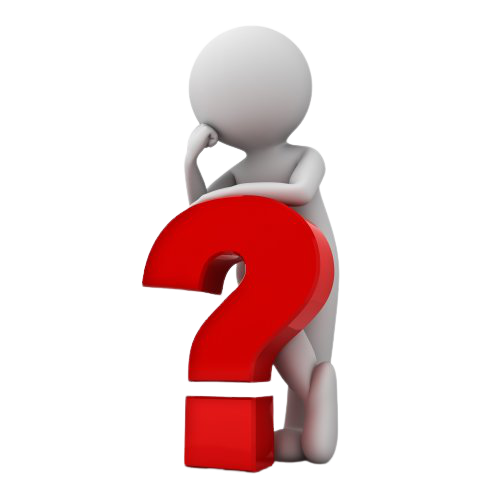 Tại sao Nguyễn Du để Kiều nhớ Kim Trọng trước mà không phải cha mẹ?
KIM TRỌNG
CHA MẸ
Kiều luôn nhớ Kim Trọng trước vì: Kiều luôn cảm thấy mình có lỗi, có tội, mắc nợ chàng. Kiều đã phụ lời thề đêm trăng thiêng liêng, mối tình đầu vẫn đang nhức nhối cháy bỏng trong tim.
Nàng đã tròn đạo hiếu với cha mẹ, đã phải bán mình để chuộc cha, bảo vệ cho gia đình.
3. TÂM TRẠNG ĐAU BUỒN, LO SỢ CỦA THUÝ KIỀU.
Buồn trông cửa bể chiều hôm,
Thuyền ai thấp thoáng cánh buồm xa xa?
    Buồn trông ngọn nước mới sa,
Hoa trôi man mác biết là về đâu ?
    Buồn trông nội cỏ rầu rầu,
Chân mây mặt đất một màu xanh xanh.
    Buồn trông gió cuốn mặt duềnh,
Ầm ầm tiếng sóng kêu quanh ghế ngồi.
1/ Cảnh nào được miêu tả qua từng cặp câu thơ?
2/ Nhận xét nghệ thuật sd từ ngữ của ND?
3/ Mỗi cảnh diễn tả tâm trạng gì của TK?
- Nhớ về quê hương và gia đình. 
- Nhìn cánh buồm lẻ loi trôi nỗi giữa sóng nước Kiều nghĩ đến thân phận mình cũng đang bị dòng đời đưa đẩy.
“Cửa bể chiều hôm”:
Cánh buồm xa xa
Thân phận trôi nổi, vô định không biết về đâu nàng nhìn thấy cánh hoa trôi lênh đênh vô định
+ Từ “trôi”: chỉ sự vận động nhưng ở thế bị động, những cánh hoa trôi mặc sóng nước vùi dập như số phận Kiều cũng thế
Hoa trôi man mác
Cảm nhận tương lai mờ mịt vô vọng của Kiều
⇒ Kiều tuyệt vọng, mất phương hướng, đây vừa là tâm trạng vừa là cảnh ngộ của Thúy Kiều
- Cảnh nội cỏ rầu rầu
Trong lòng Kiều là tiếng sóng của buồn đau sợ hãi, dự cảm sóng gió dường như đang tiến đến rất gần Kiều
⇒ Câu thơ thể hiện dự cảm của Thúy Kiều về cuộc đời mình nhiều gian truân sóng gió
Cảnh giông bão sóng gió và những dự cảm tương lai
gió cuốn mặt duyềnh; sóng kêu”
DIỄN BIẾN TÂM TRẠNG CỦA KIỀU
Buồn lo cho thân phận và số kiếp
Xót thương cho cha mẹ
Nhớ Kim Trọng
Cô đơn buồn tủi
TỔNG KẾT
NỘI DUNG
- Tâm trạng cô đơn, buồn tủi, bẽ bàng của Kiều khi bị giam lỏng ở lầu Ngưng Bích.
- Tấm lòng thuỷ chung, hiếu thảo của nàng Kiều.
NGHỆ THUẬT
- Nghệ thuật miêu tả nội tâm nhân vật : diễn biến tâm trạng được thể hiện qua ngôn ngữ độc thoại và tả cảnh ngụ tình đặc sắc.
- Lựa chọn từ ngữ, sử dụng các biện pháp tu từ.
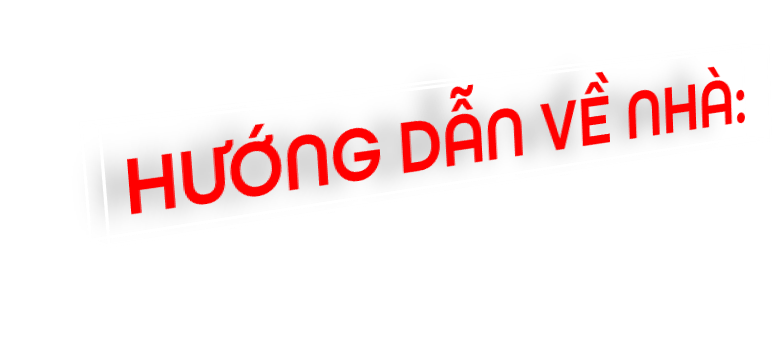 BÀI CŨ:
- Nắm được những nét lớn về cuộc đời và sự nghiệp của ND.
- Tóm tắt TK, nội dung - nghệ thuật đặc sắc của TK.
- Thuộc đoạn trích Chị em TK; phân tích vẻ đẹp của TV, TK
- Tìm hiểu các đoạn trích có yếu tổ miêu tả trong TK và phân tích tác dụng của nó
BÀI MỚI:
Bài mới: Đọc thuộc đoạn trích Kiều ở lầu Ngưng Bích; dựa vào bài “Chị em Thúy Kiều” để tập phân tích văn bản; tìm các yếu tố miêu tả và miêu tả nội tâm trong văn bản và phân tích tác dụng.